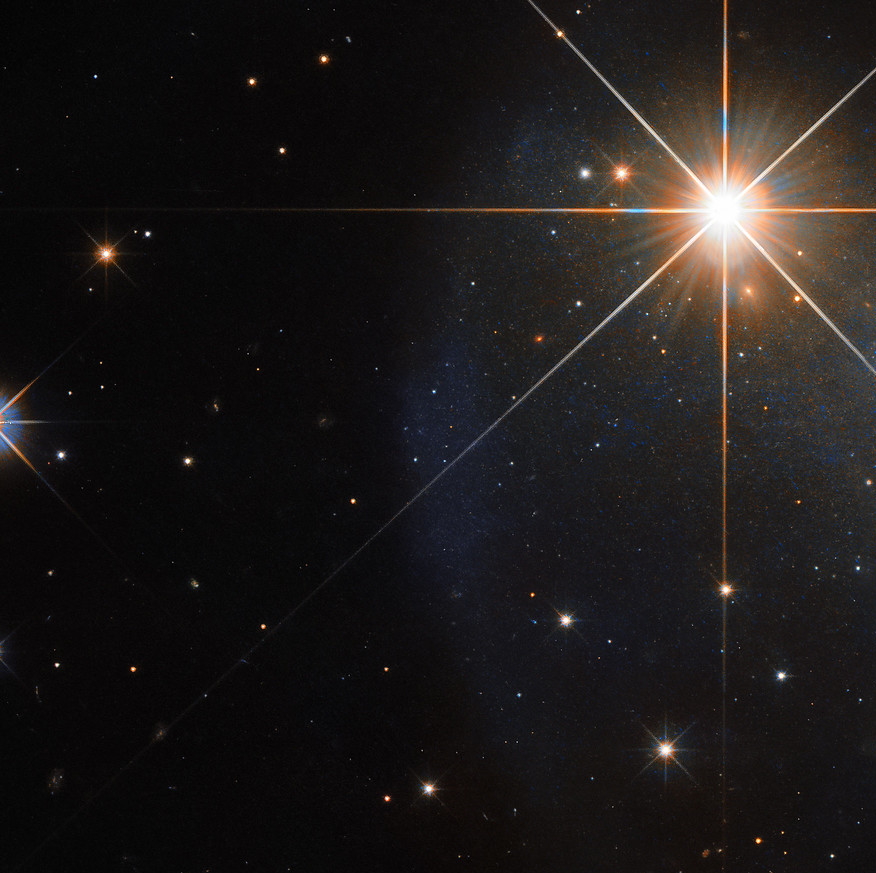 The sermon will begin in
Why Jesus Came
“Be diligent to present yourself approved to God, a worker who does not need to be ashamed, rightly dividing the word of truth” (2 Timothy 2:15)
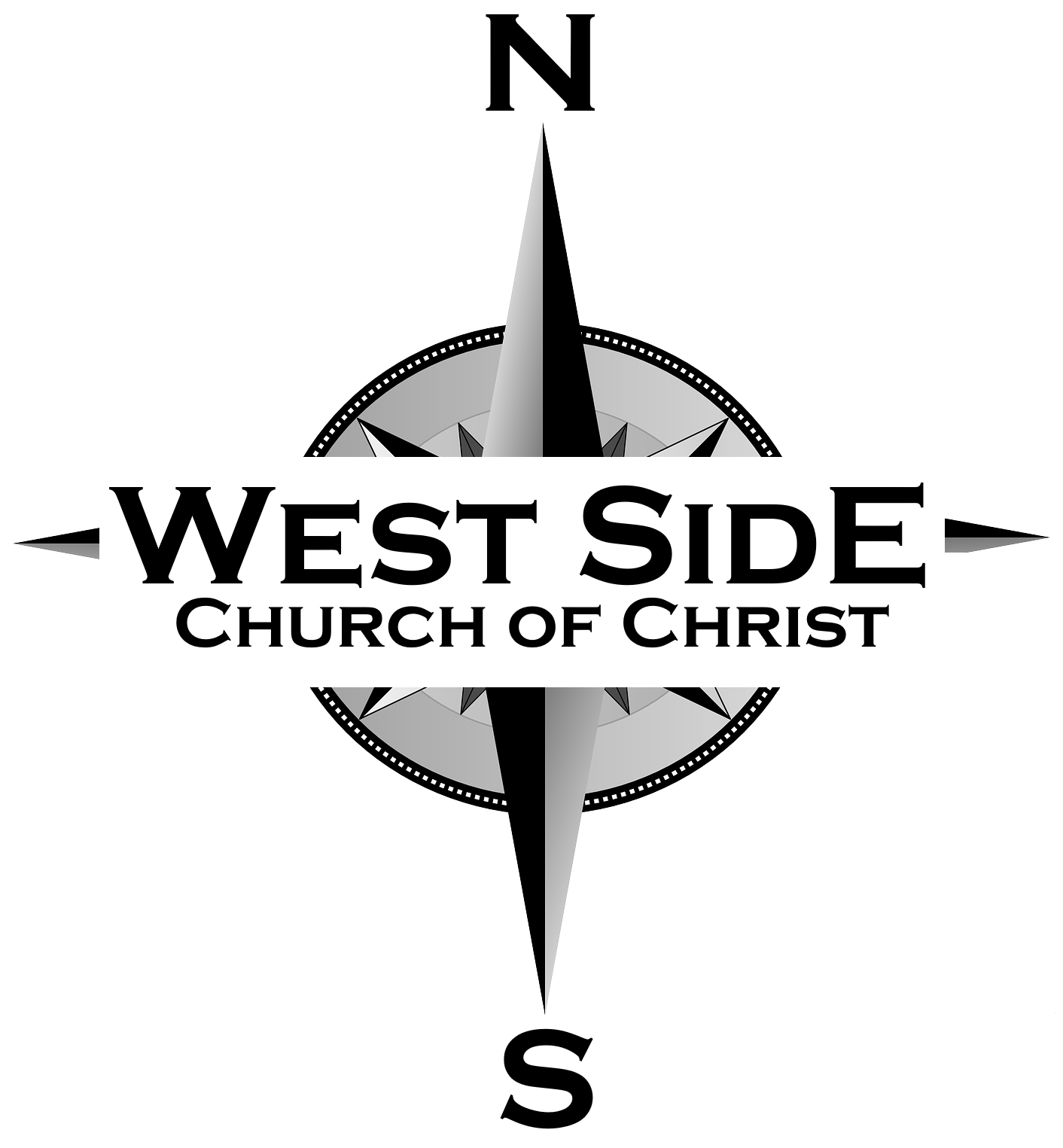 John 1:6-13
http://soundteaching.org
[Speaker Notes: Why Jesus Came
(John 1:6-13), “There was a man sent from God, whose name was John. 7 This man came for a witness, to bear witness of the Light, that all through him might believe. 8 He was not that Light, but was sent to bear witness of that Light. 9 That was the true Light which gives light to every man coming into the world. 10 He was in the world, and the world was made through Him, and the world did not know Him. 11 He came to His own, and His own did not receive Him. 12 But as many as received Him, to them He gave the right to become children of God, to those who believe in His name: 13 who were born, not of blood, nor of the will of the flesh, nor of the will of man, but of God. (NKJV)
Why did Jesus come to earth? This question presupposes several things
Jesus is Divine
(John 8:58), [to the Jews], “Jesus said to them, “Most assuredly, I say to you, before Abraham was, I AM.”
God desired Him to come, and had a purpose or work for Him to do
(John 17:4), “I have glorified You on the earth. I have finished the work which You have given Me to do.”
Jesus was given authority by God to do the work, and as such, God’s will and Jesus’ will are one and the same.  It is important we know Christ’s mission, especially how it impacts us! (He will judge us!)
(John 12:48-50), “He who rejects Me, and does not receive My words, has that which judges him—the word that I have spoken will judge him in the last day. 49 For I have not spoken on My own authority; but the Father who sent Me gave Me a command, what I should say and what I should speak. 50 And I know that His command is everlasting life. Therefore, whatever I speak, just as the Father has told Me, so I speak.”
With this in mind, consider some of the NT answers for why Jesus came to the earth.



Joe R. Price, 12/23/12]
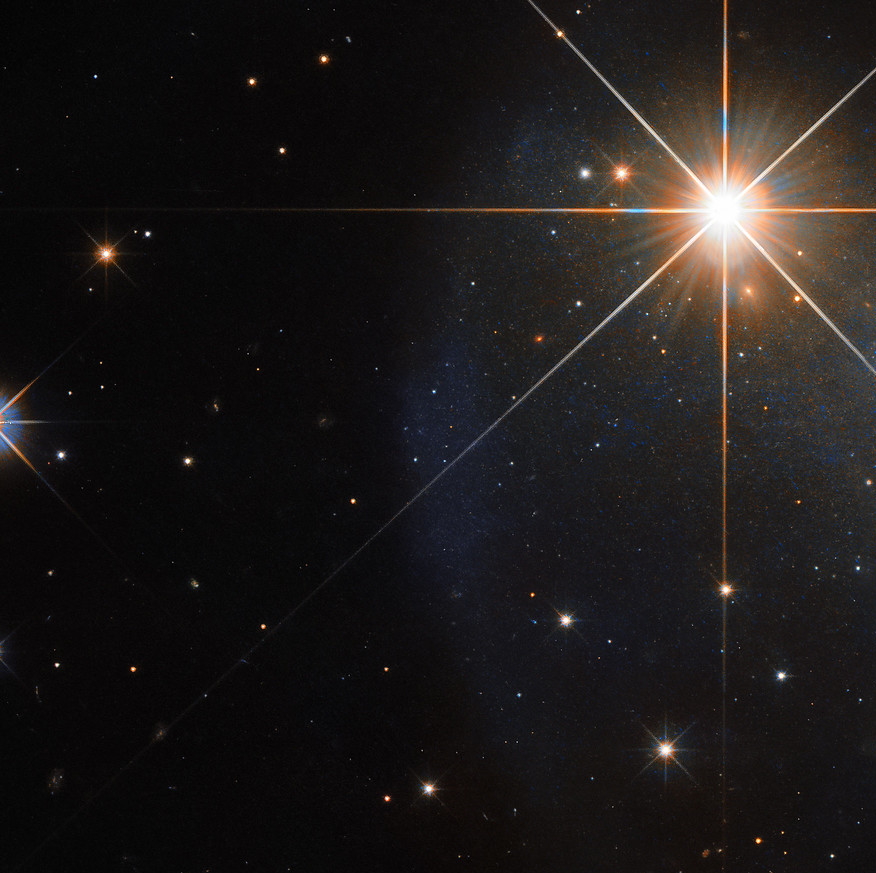 Why Jesus Came
“Be diligent to present yourself approved to God, a worker who does not need to be ashamed, rightly dividing the word of truth” (2 Timothy 2:15)
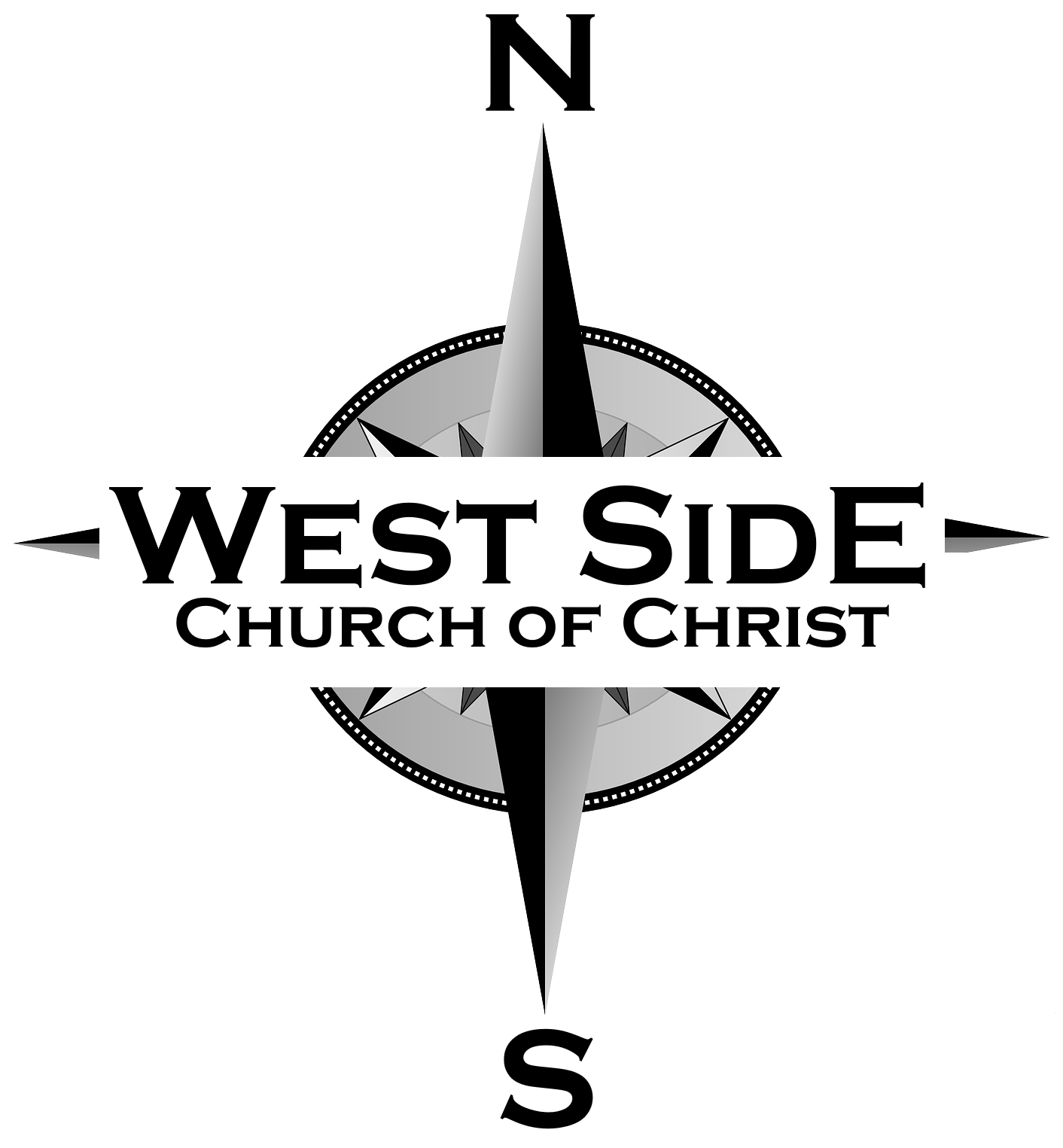 John 1:6-13
http://soundteaching.org
[Speaker Notes: Why Jesus Came
(John 1:6-13), “There was a man sent from God, whose name was John. 7 This man came for a witness, to bear witness of the Light, that all through him might believe. 8 He was not that Light, but was sent to bear witness of that Light. 9 That was the true Light which gives light to every man coming into the world. 10 He was in the world, and the world was made through Him, and the world did not know Him. 11 He came to His own, and His own did not receive Him. 12 But as many as received Him, to them He gave the right to become children of God, to those who believe in His name: 13 who were born, not of blood, nor of the will of the flesh, nor of the will of man, but of God. (NKJV)
Why did Jesus come to earth? This question presupposes several things
Jesus is Divine
(John 8:58), [to the Jews], “Jesus said to them, “Most assuredly, I say to you, before Abraham was, I AM.”
God desired Him to come, and had a purpose or work for Him to do
(John 17:4), “I have glorified You on the earth. I have finished the work which You have given Me to do.”
Jesus was given authority by God to do the work, and as such, God’s will and Jesus’ will are one and the same.  It is important we know Christ’s mission, especially how it impacts us! (He will judge us!)
(John 12:48-50), “He who rejects Me, and does not receive My words, has that which judges him—the word that I have spoken will judge him in the last day. 49 For I have not spoken on My own authority; but the Father who sent Me gave Me a command, what I should say and what I should speak. 50 And I know that His command is everlasting life. Therefore, whatever I speak, just as the Father has told Me, so I speak.”
With this in mind, consider some of the NT answers for why Jesus came to the earth.



Joe R. Price, 12/23/12]
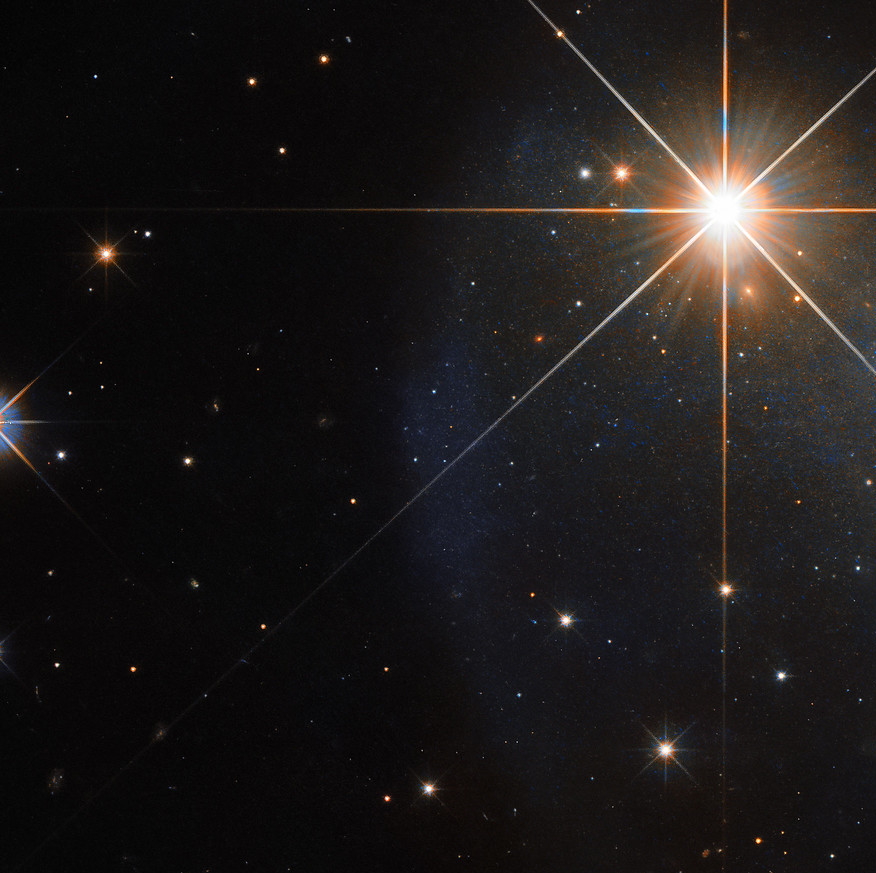 To
Proclaim Good 
News
“Be diligent to present yourself approved to God, a worker who does not need to be ashamed, rightly dividing the word of truth” (2 Timothy 2:15)
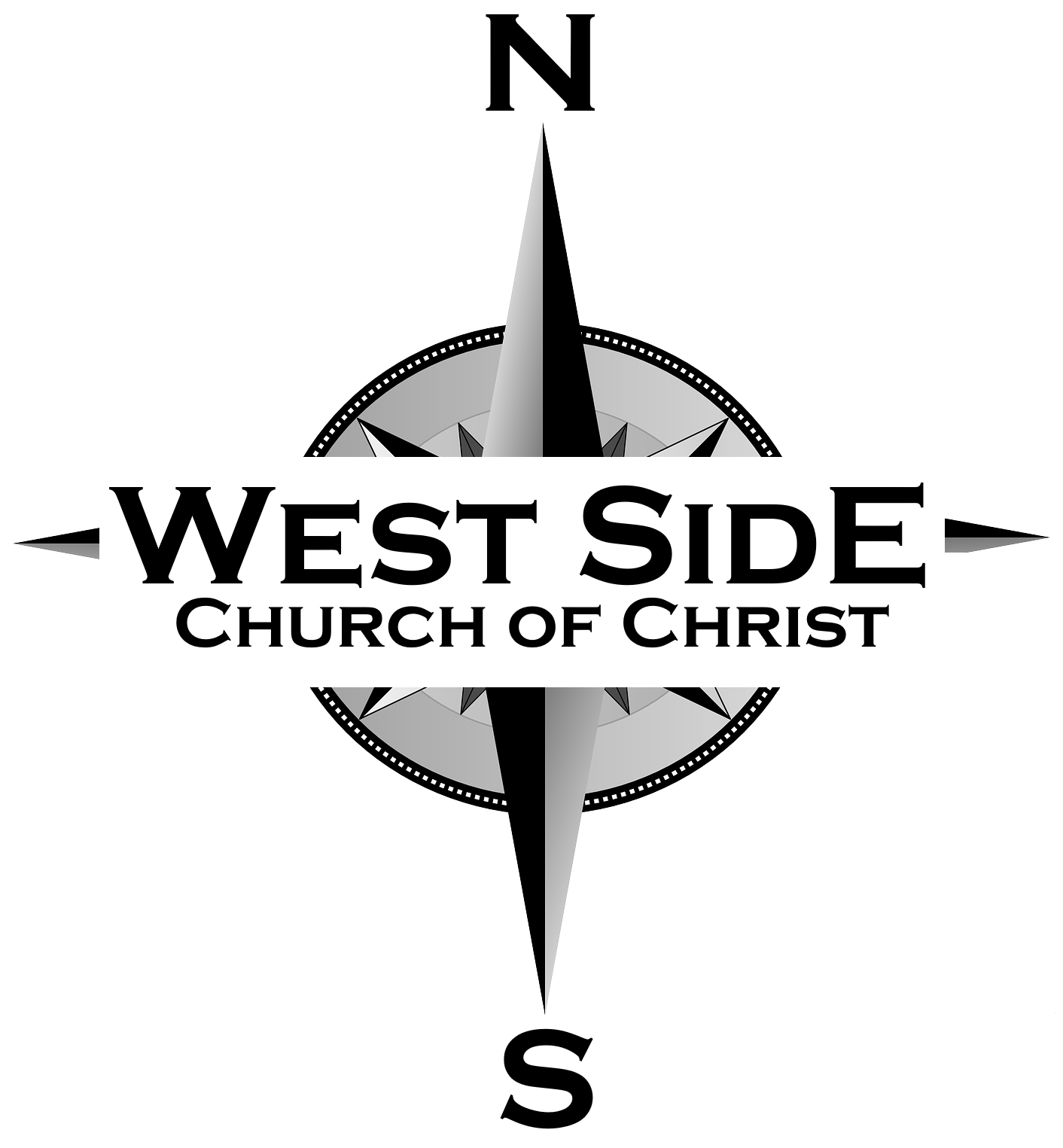 Luke 4:16-21
http://soundteaching.org
[Speaker Notes: Jesus came to earth to Proclaim Good News

(Luke 4:16-21), “So He came to Nazareth, where He had been brought up. And as His custom was, He went into the synagogue on the Sabbath day, and stood up to read. 17 And He was handed the book of the prophet Isaiah. And when He had opened the book, He found the place where it was written: 18 “The Spirit of the Lord is upon Me, because He has anointed Me to preach the gospel to the poor; He has sent Me to heal the brokenhearted, to proclaim liberty to the captives and recovery of sight to the blind, to set at liberty those who are oppressed; 19 to proclaim the acceptable year of the Lord.” 20 Then He closed the book, and gave it back to the attendant and sat down. And the eyes of all who were in the synagogue were fixed on Him. 21 And He began to say to them, “Today this Scripture is fulfilled in your hearing.”
Sin brings bondage and death
(Romans 3:23), “for all have sinned and fall short of the glory of God”
(Hebrews 10:3-4), [no freedom in the law], “But in those sacrifices there is a reminder of sins every year. 4 For it is not possible that the blood of bulls and goats could take away sins.”
Jesus preached freedom from that bondage!
(John 8:31-36), “Then Jesus said to those Jews who believed Him, “If you abide in My word, you are My disciples indeed. 32 And you shall know the truth, and the truth shall make you free.” 33 They answered Him, “We are Abraham's descendants, and have never been in bondage to anyone. How can You say, ‘You will be made free’?” 34 Jesus answered them, “Most assuredly, I say to you, whoever commits sin is a slave of sin. 35 And a slave does not abide in the house forever, but a son abides forever. 36 Therefore if the Son makes you free, you shall be free indeed.”]
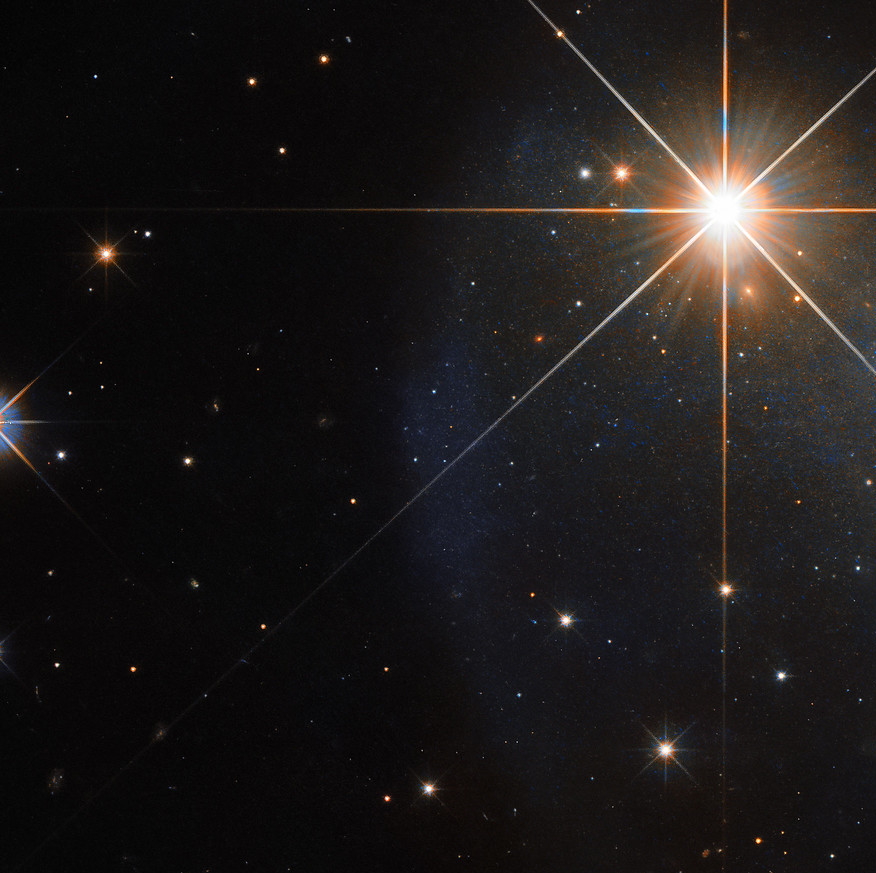 To
Fulfill 
the Law
of Moses
“Be diligent to present yourself approved to God, a worker who does not need to be ashamed, rightly dividing the word of truth” (2 Timothy 2:15)
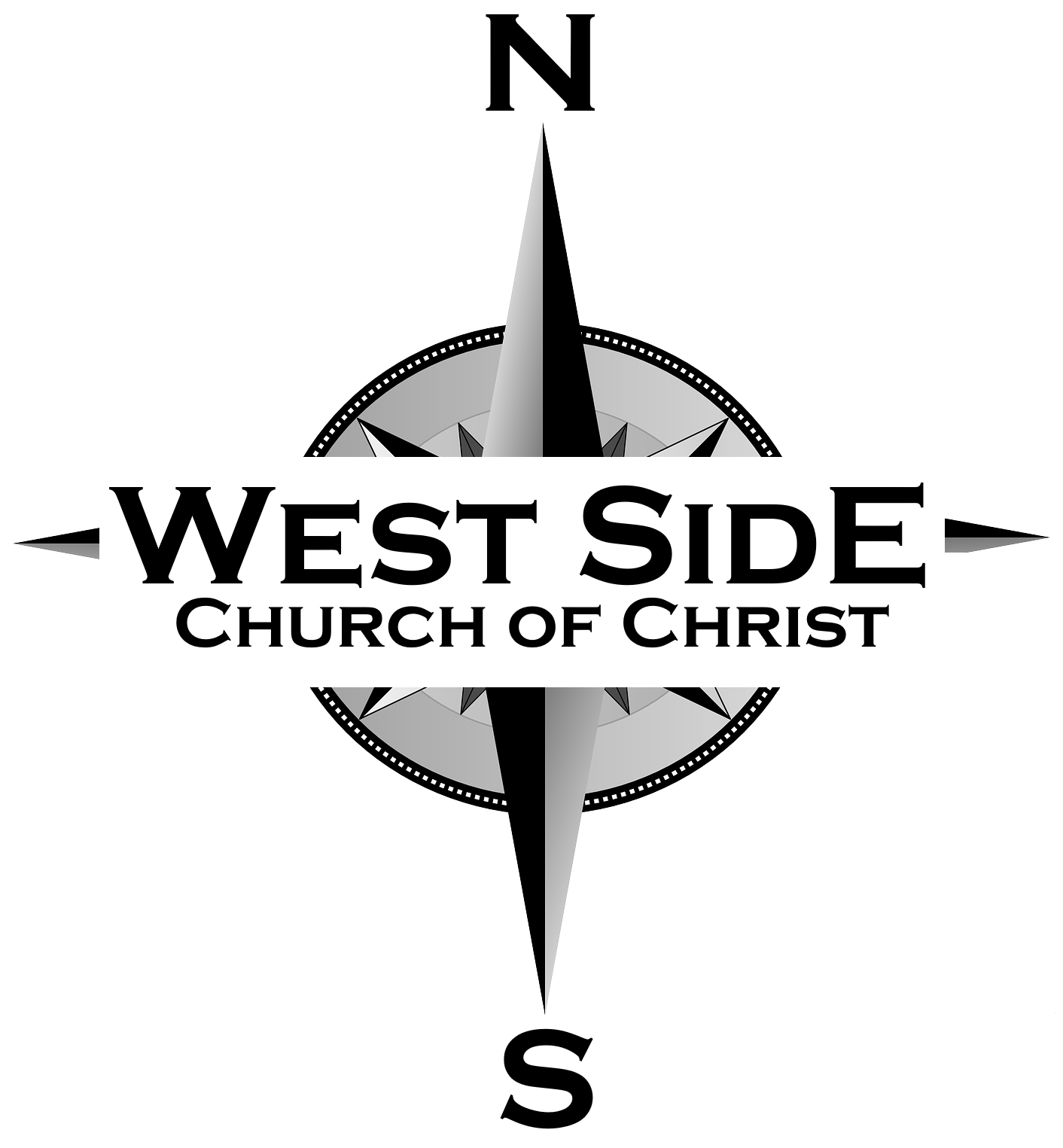 Matthew 5:17-18
http://soundteaching.org
[Speaker Notes: JESUS CAME TO EARTH to fulfill the Law of Moses

(Matthew 5:17-18), “Do not think that I came to destroy the Law or the Prophets. I did not come to destroy but to fulfill. 18 For assuredly, I say to you, till heaven and earth pass away, one jot or one tittle will by no means pass from the law till all is fulfilled.”
Jesus alone kept Moses’ law perfectly (and therefore was righteous, and lives)
(Romans 10:5), “For Moses writes about the righteousness which is of the law, “The man who does those things shall live by them.”
In the fulfillment of the law, Jesus brings life through faith in Himself
(Galatians 3:22-25), “But the Scripture has confined all under sin, that the promise by faith in Jesus Christ might be given to those who believe. 23 But before faith came, we were kept under guard by the law, kept for the faith which would afterward be revealed. 24 Therefore the law was our tutor to bring us to Christ, that we might be justified by faith. 25 But after faith has come, we are no longer under a tutor.”]
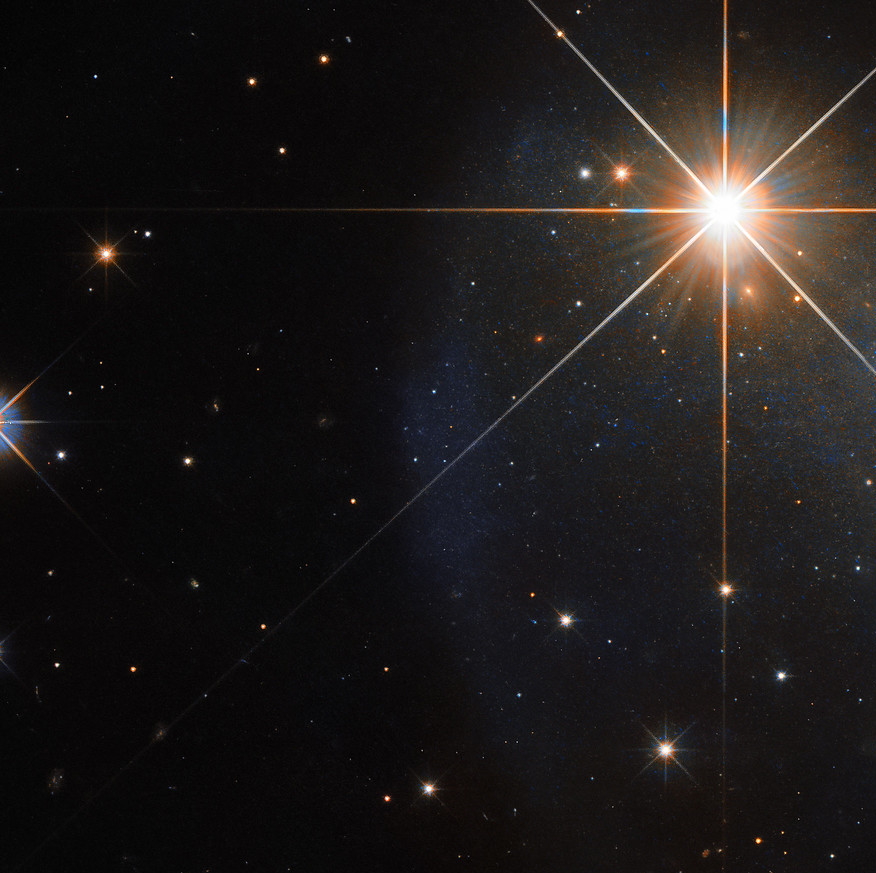 To
Bring
Light 
to Mankind
“Be diligent to present yourself approved to God, a worker who does not need to be ashamed, rightly dividing the word of truth” (2 Timothy 2:15)
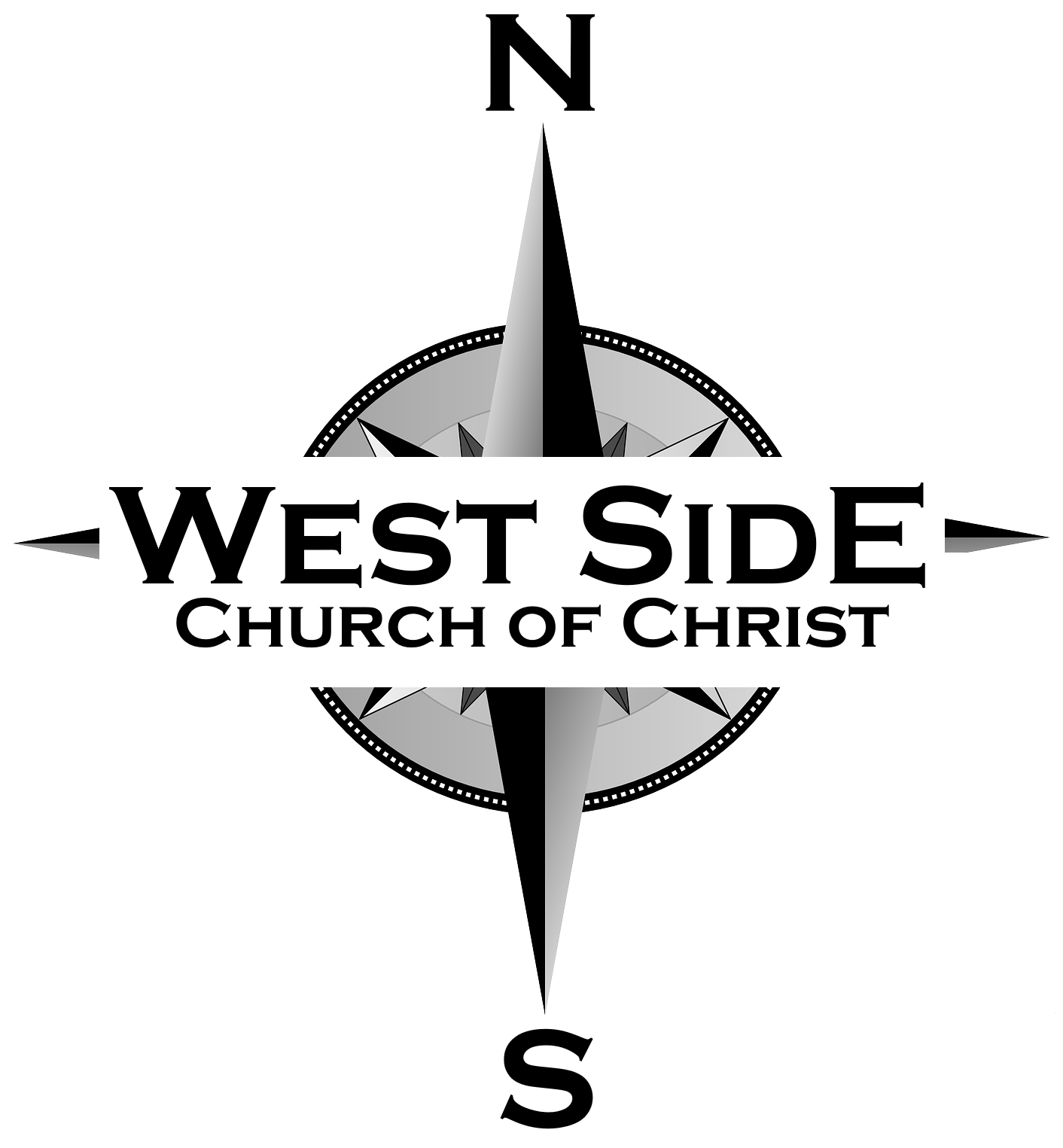 John 1:1-9
http://soundteaching.org
[Speaker Notes: JESUS CAME TO EARTH to Bring Light to Mankind

(John 1:1-9), “In the beginning was the Word, and the Word was with God, and the Word was God. 2 He was in the beginning with God. 3 All things were made through Him, and without Him nothing was made that was made. 4 In Him was life, and the life was the light of men. 5 And the light shines in the darkness, and the darkness did not comprehend it. 6 There was a man sent from God, whose name was John. 7 This man came for a witness, to bear witness of the Light, that all through him might believe. 8 He was not that Light, but was sent to bear witness of that Light. 9 That was the true Light which gives light to every man coming into the world.”
A light we must come to in order to be saved from the darkness of sin
(John 3:19-21), “And this is the condemnation, that the light has come into the world, and men loved darkness rather than light, because their deeds were evil. 20 For everyone practicing evil hates the light and does not come to the light, lest his deeds should be exposed. 21 But he who does the truth comes to the light, that his deeds may be clearly seen, that they have been done in God.”
(John 8:12), “Then Jesus spoke to them again, saying, “I am the light of the world. He who follows Me shall not walk in darkness, but have the light of life.”]
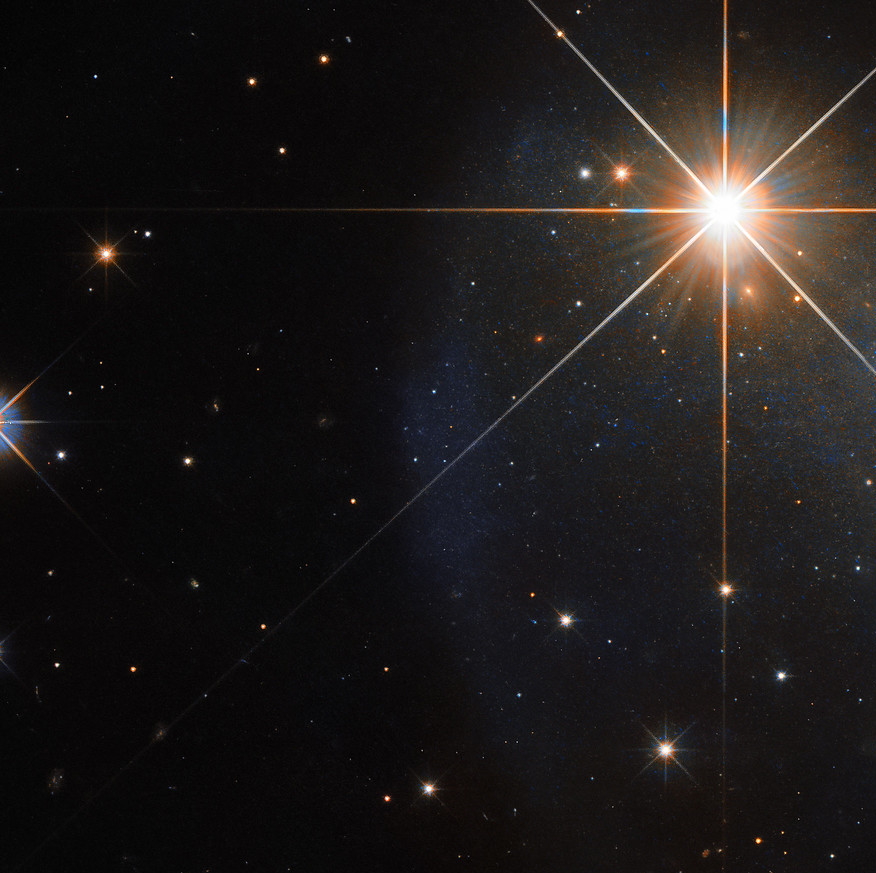 To
Serve
“Be diligent to present yourself approved to God, a worker who does not need to be ashamed, rightly dividing the word of truth” (2 Timothy 2:15)
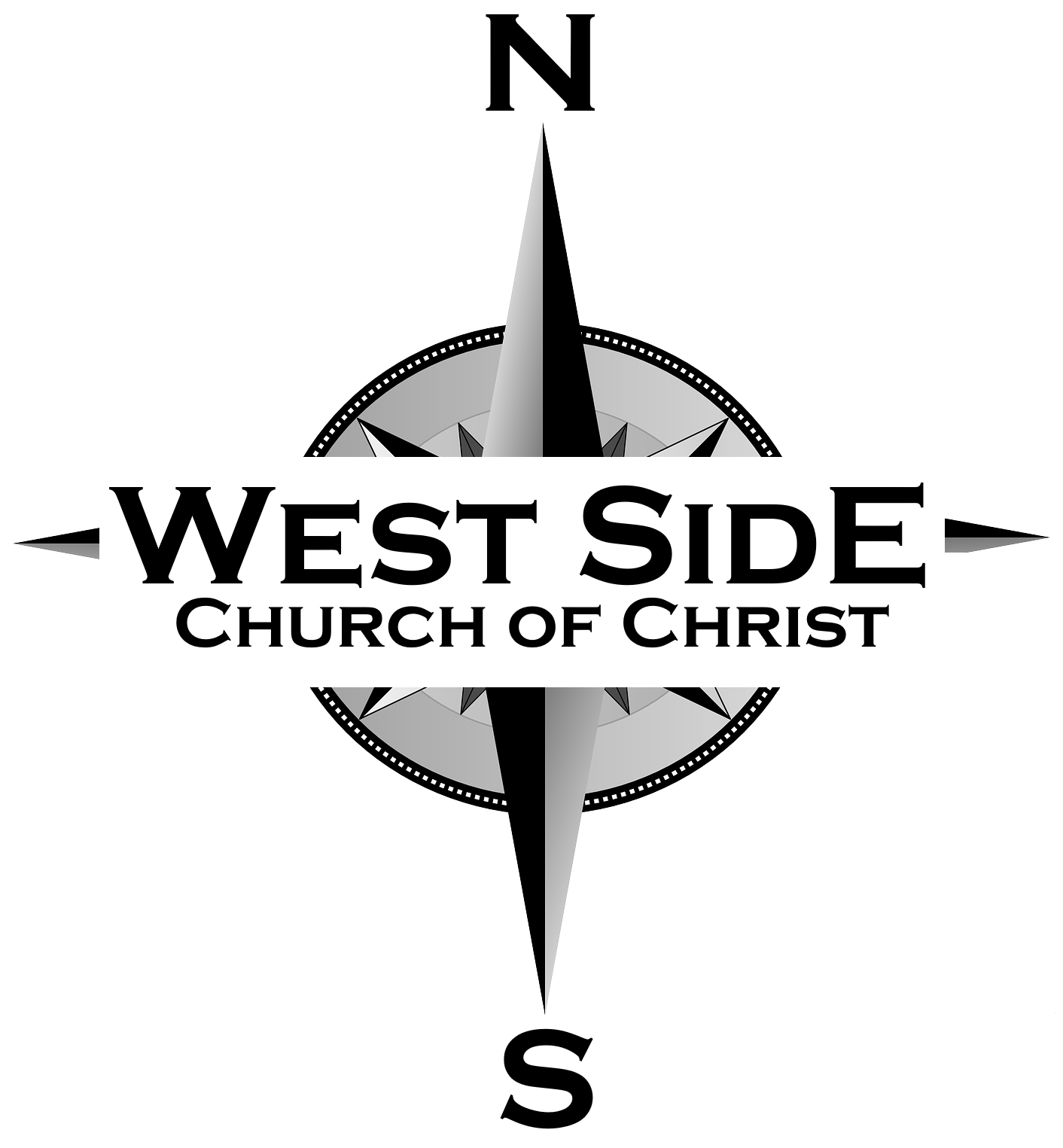 Mark 10:45
http://soundteaching.org
[Speaker Notes: JESUS CAME TO EARTH to Serve

(Mark 10:45), “For even the Son of Man did not come to be served, but to serve, and to give His life a ransom for many.”
The Father
Hebrews 10 quotes Psalm 40, applying it to Jesus’ life on earth.
(Hebrews 10:7), “Then I said, ‘Behold, I have come—In the volume of the book it is written of Me—To do Your will, O God.”
(John 6:38), [Jesus said], “For I have come down from heaven, not to do My own will, but the will of Him who sent Me.”
By extension, Jesus came to serve the lost (dying for them)
(John 10:17-18), “Therefore My Father loves Me, because I lay down My life that I may take it again. 18 No one takes it from Me, but I lay it down of Myself. I have power to lay it down, and I have power to take it again. This command I have received from My Father.”]
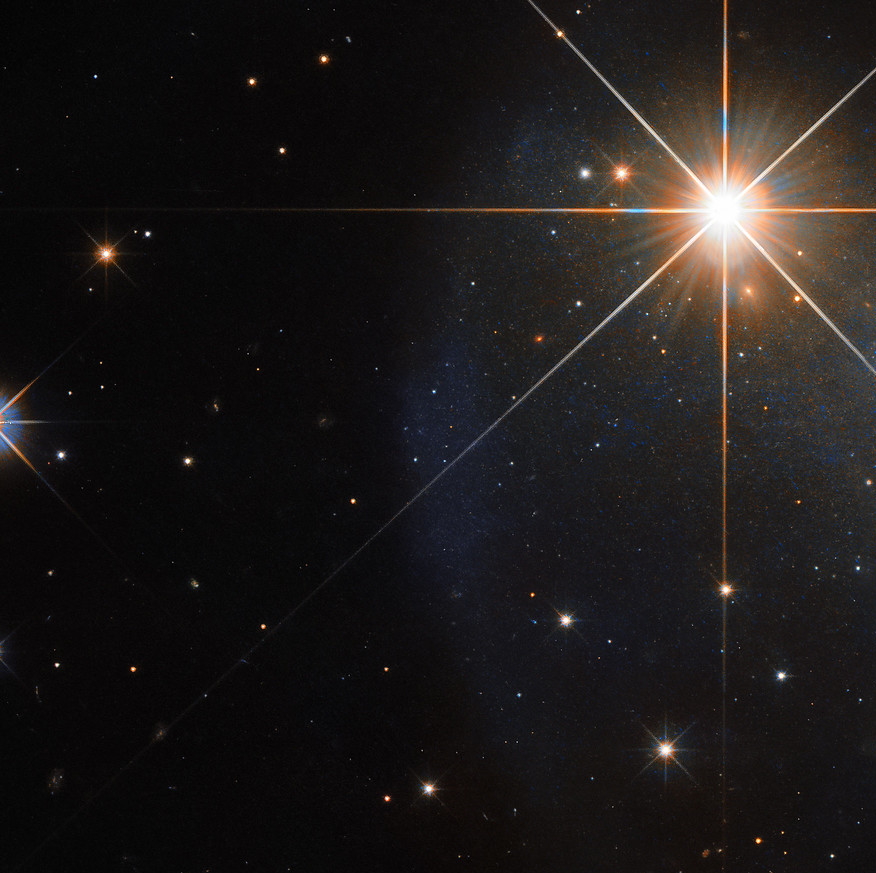 To
Seek 
and Save the Lost
“Be diligent to present yourself approved to God, a worker who does not need to be ashamed, rightly dividing the word of truth” (2 Timothy 2:15)
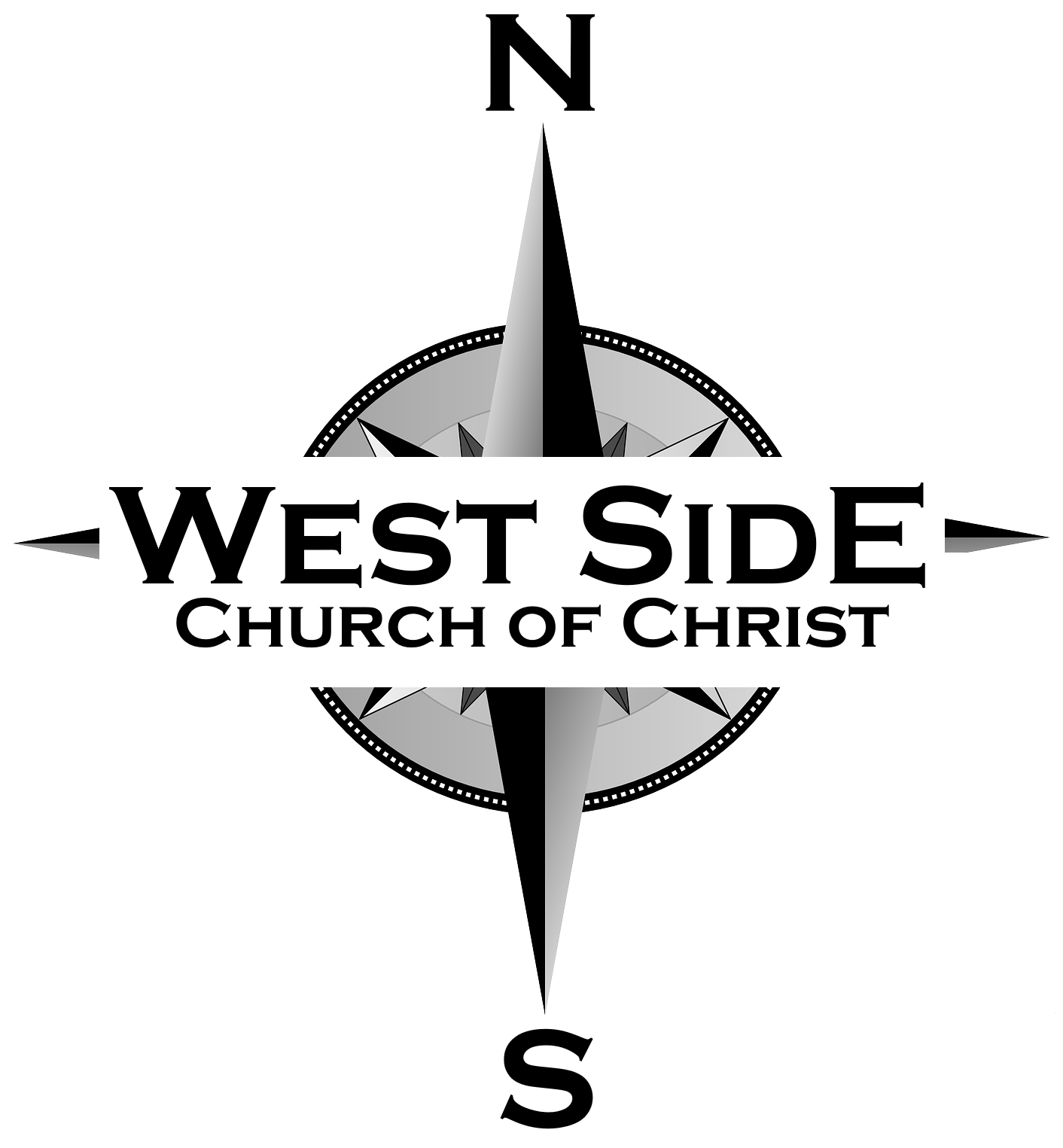 Luke 19:9-10
http://soundteaching.org
[Speaker Notes: JESUS CAME TO EARTH to Seek and Save the Lost

(Luke 19:10), [Jesus’ words to  Zacchaeus], “And Jesus said to him, “Today salvation has come to this house, because he also is a son of Abraham; 10 for the Son of Man has come to seek and to save that which was lost.”
This is why the Father sent him to the world
(John 3:17), “For God did not send His Son into the world to condemn the world, but that the world through Him might be saved.”
A Savior TO ALL PEOPLE!
(Luke 2:10-11), [At Jesus’ birth],  “Then the angel said to them, “Do not be afraid, for behold, I bring you good tidings of great joy which will be to all people. 11 For there is born to you this day in the city of David a Savior, who is Christ the Lord.”(Luke 2:13-14), “And suddenly there was with the angel a multitude of the heavenly host praising God and saying: 14 “Glory to God in the highest, and on earth peace, goodwill toward men!”]
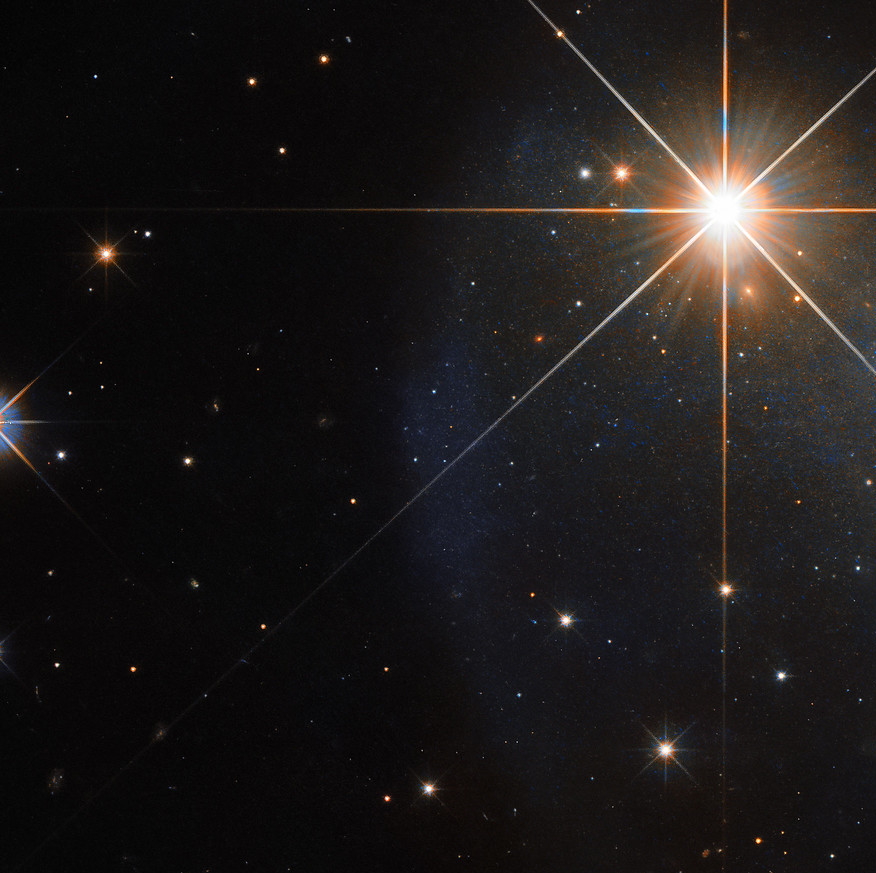 To be
the Sacrifice
for Sin
“Be diligent to present yourself approved to God, a worker who does not need to be ashamed, rightly dividing the word of truth” (2 Timothy 2:15)
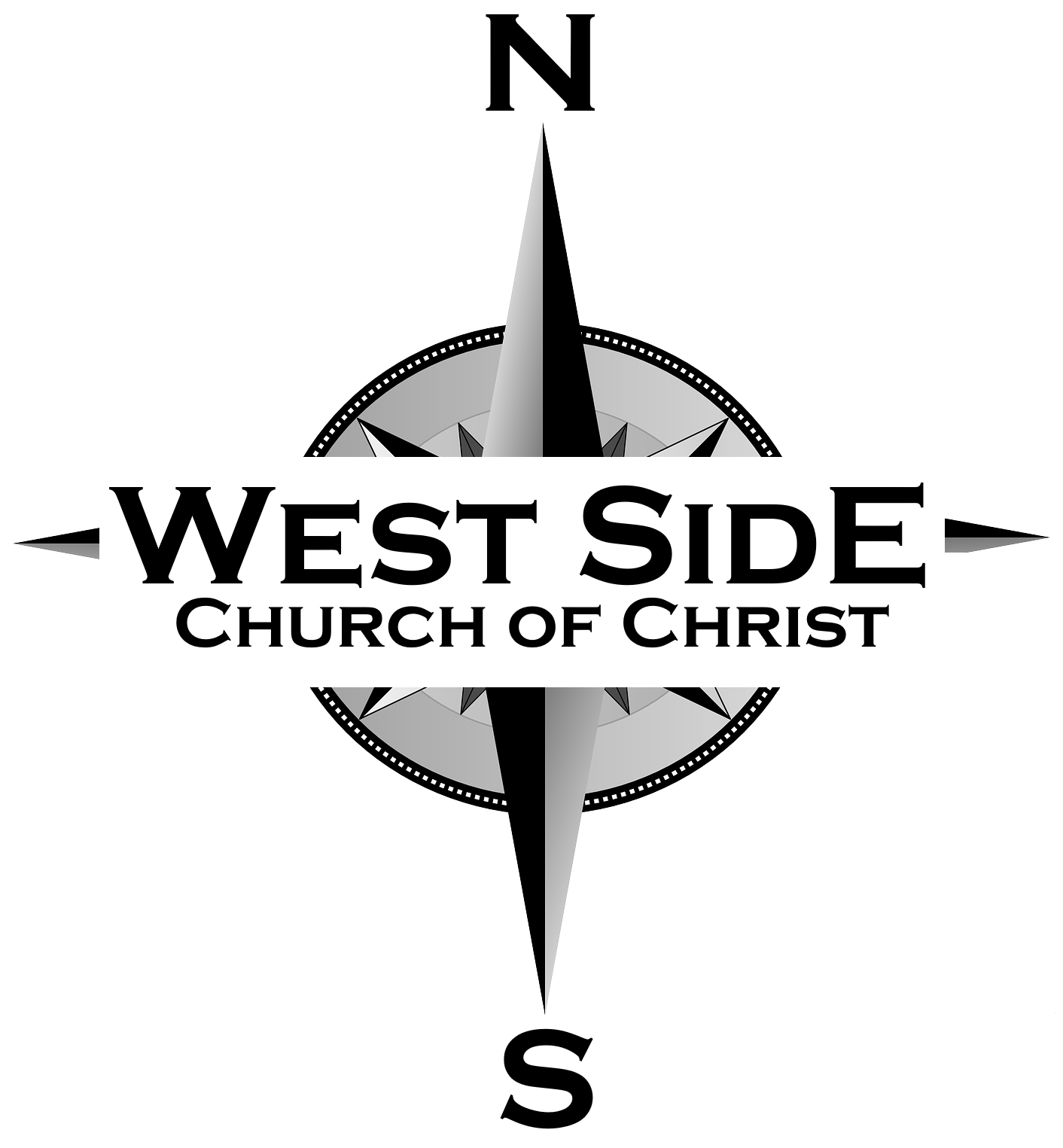 Hebrews 10:5-10
http://soundteaching.org
[Speaker Notes: JESUS CAME TO EARTH to be the Sacrifice for Sin

(Hebrews 10:5-10), “Therefore, when He came into the world, He said: “Sacrifice and offering You did not desire, but a body You have prepared for Me. 6 In burnt offerings and sacrifices for sin You had no pleasure. 7 Then I said, ‘Behold, I have come—In the volume of the book it is written of Me—To do Your will, O God.’ ” 8 Previously saying, “Sacrifice and offering, burnt offerings, and offerings for sin You did not desire, nor had pleasure in them” (which are offered according to the law), 9 then He said, “Behold, I have come to do Your will, O God.” He takes away the first that He may establish the second. 10 By that will we have been sanctified through the offering of the body of Jesus Christ once for all.”
Despised, rejected
(Isaiah 53:3-6), “He is despised and rejected by men, a Man of sorrows and acquainted with grief. And we hid, as it were, our faces from Him; He was despised, and we did not esteem Him. 4 Surely He has borne our griefs and carried our sorrows; yet we esteemed Him stricken, smitten by God, and afflicted. 5 But He was wounded for our transgressions, He was bruised for our iniquities; the chastisement for our peace was upon Him, and by His stripes we are healed. 6 All we like sheep have gone astray; we have turned, every one, to his own way; and the Lord has laid on Him the iniquity of us all.”
Now honored for His sacrifice
(Philippians 2:9-11), [Because Jesus humbled Himself to death], “Therefore God also has highly exalted Him and given Him the name which is above every name, 10 that at the name of Jesus every knee should bow, of those in heaven, and of those on earth, and of those under the earth, 11 and that every tongue should confess that Jesus Christ is Lord, to the glory of God the Father.”]
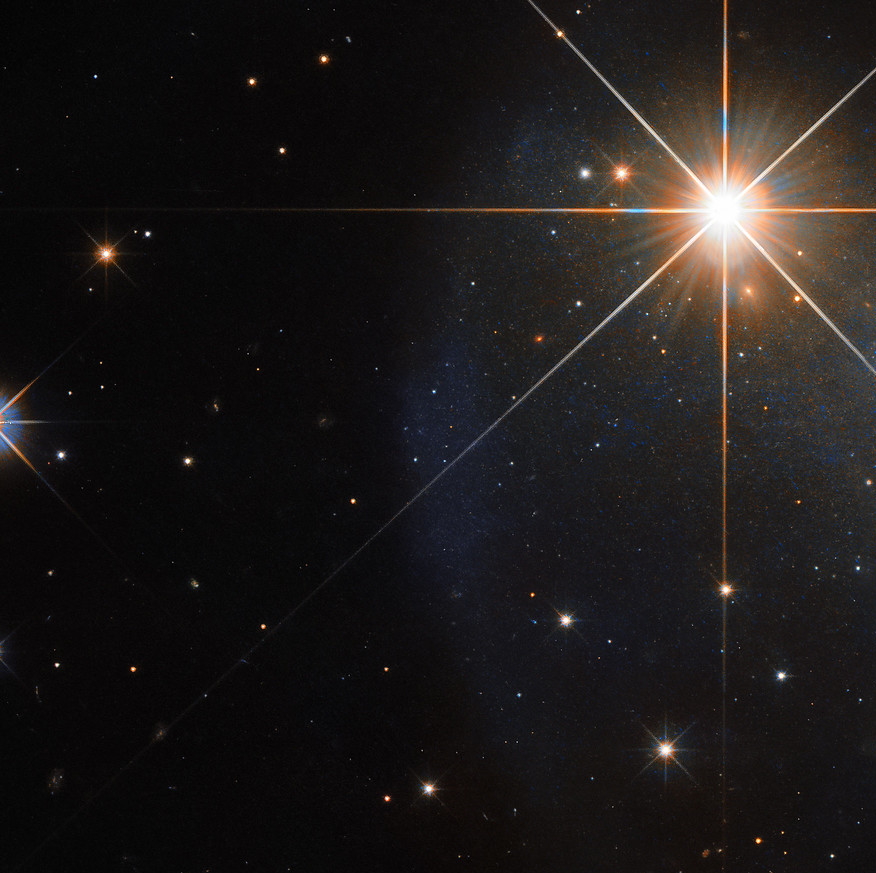 To
Glorify
His
Father
“Be diligent to present yourself approved to God, a worker who does not need to be ashamed, rightly dividing the word of truth” (2 Timothy 2:15)
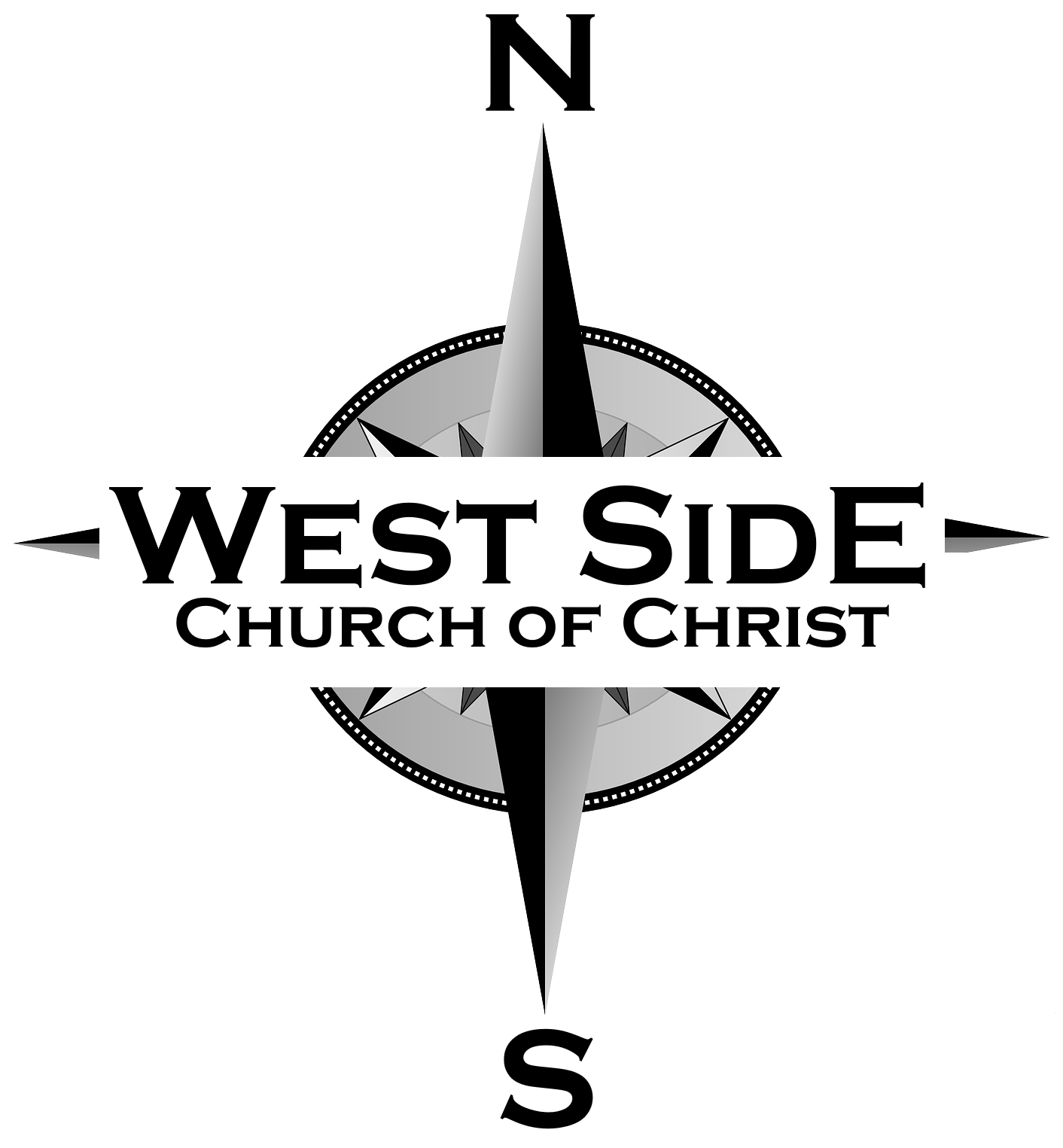 John 17:1-5
http://soundteaching.org
[Speaker Notes: JESUS CAME TO EARTH to Glorify His Father

(John 17:1-5), “Jesus spoke these words, lifted up His eyes to heaven, and said: “Father, the hour has come. Glorify Your Son, that Your Son also may glorify You, 2 as You have given Him authority over all flesh, that He should give eternal life to as many as You have given Him. 3 And this is eternal life, that they may know You, the only true God, and Jesus Christ whom You have sent. 4 I have glorified You on the earth. I have finished the work which You have given Me to do. 5 And now, O Father, glorify Me together with Yourself, with the glory which I had with You before the world was.”
Note from the passage above
Jesus finished His work on earth, (17:4)
He has power to give eternal life, (17:2-3)]
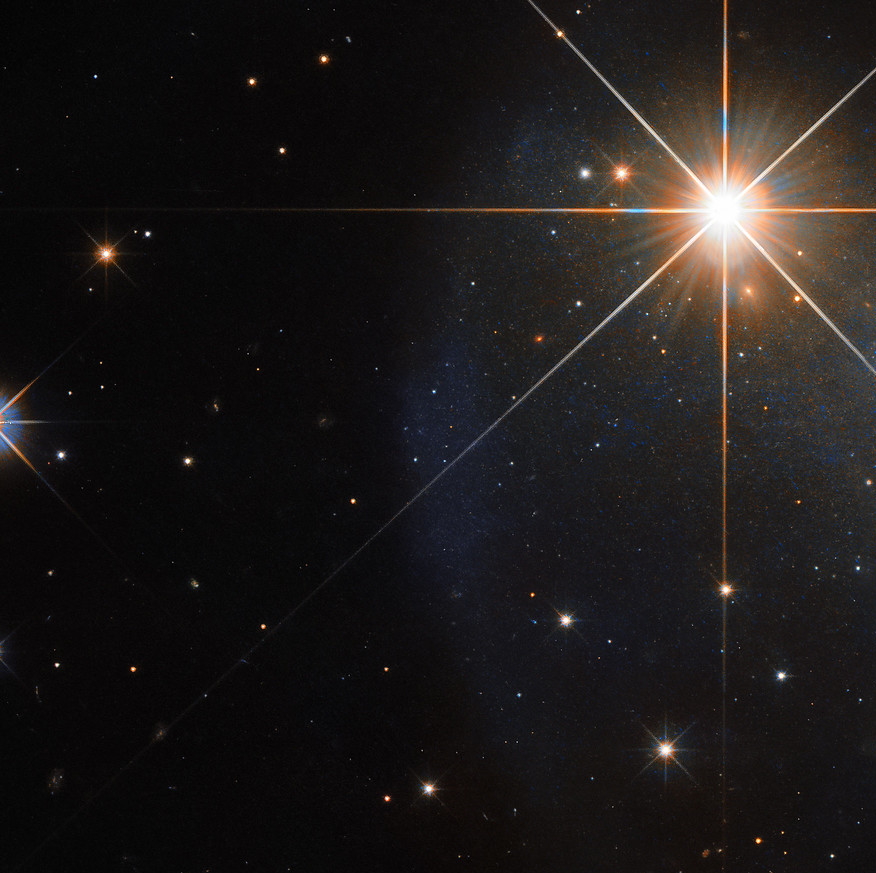 Conclusion
John 12:37-42
John 1:10-13

Believe and obeyJesus and becomea child of God!
“Be diligent to present yourself approved to God, a worker who does not need to be ashamed, rightly dividing the word of truth” (2 Timothy 2:15)
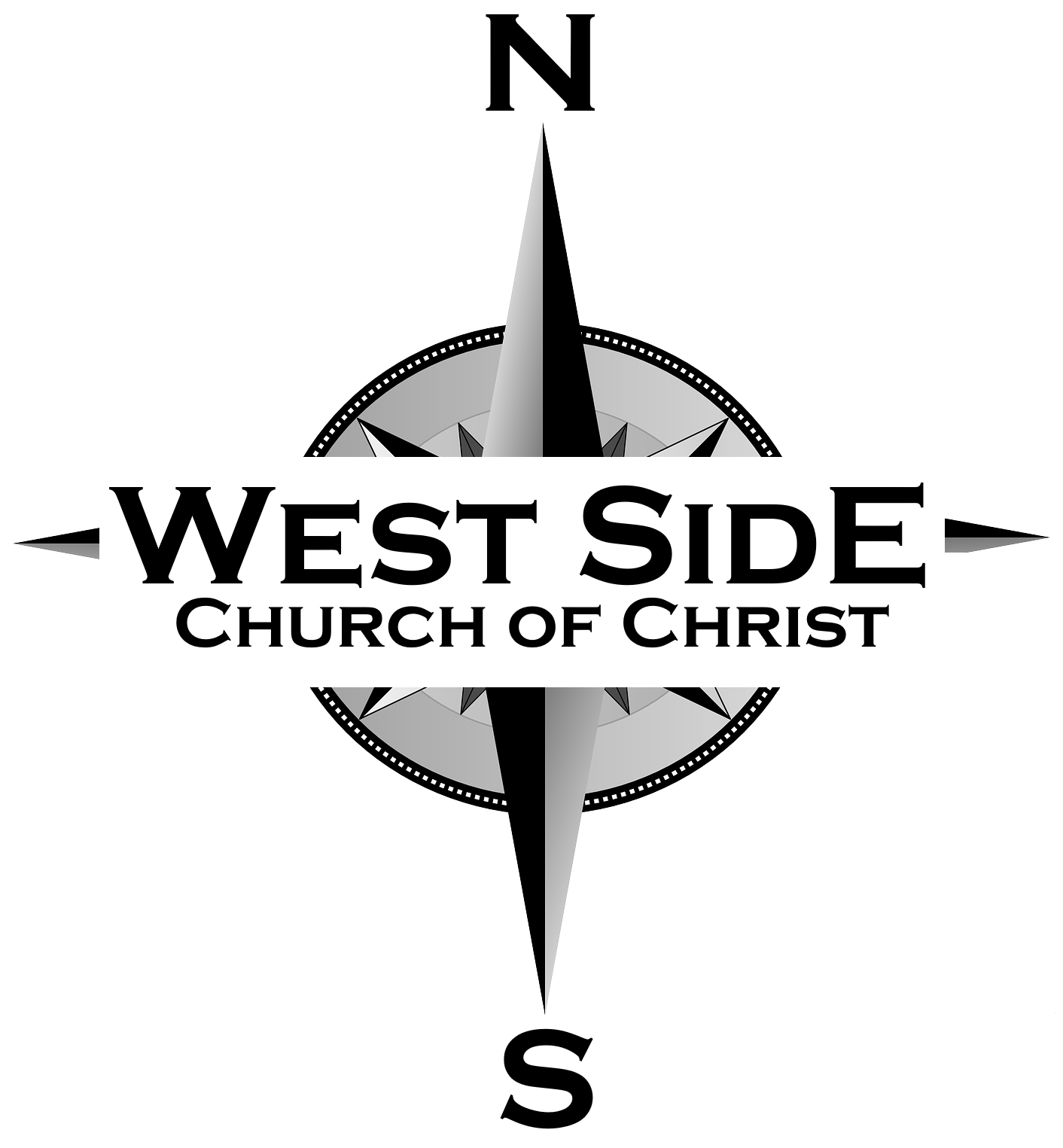 http://soundteaching.org
[Speaker Notes: Conclusion

Many people do not believe Jesus is the Christ, the Son of God, 
(John 12:37-41), “But although He had done so many signs before them, they did not believe in Him, 38 that the word of Isaiah the prophet might be fulfilled, which he spoke: “Lord, who has believed our report? And to whom has the arm of the Lord been revealed?” 39 Therefore they could not believe, because Isaiah said again: 40 “He has blinded their eyes and hardened their hearts, lest they should see with their eyes, lest they should understand with their hearts and turn, so that I should heal them.” 41 These things Isaiah said when he saw His glory and spoke of Him.”
As many as will receive Him have the right to become children of God,
(John 1:10-13), “He was in the world, and the world was made through Him, and the world did not know Him. 11 He came to His own, and His own did not receive Him. 12 But as many as received Him, to them He gave the right to become children of God, to those who believe in His name: 13 who were born, not of blood, nor of the will of the flesh, nor of the will of man, but of God.”

Believe and obey Jesus and become a child of God]